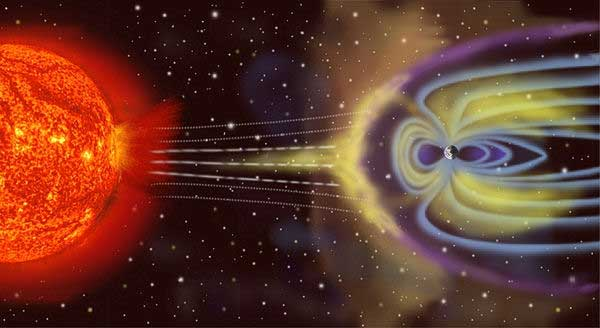 GCR flux variations @ EEE
Forbush and GCRDs
First rigorous experimental observation of Cosmic Ray Flux Decrease was obtained by S. E. Forbush in 1937-38, after deep statisitcal analysis of data from“precision cosmic ray meter, Cheltenham, Maryland” and after studies on barometric and temperature effects.
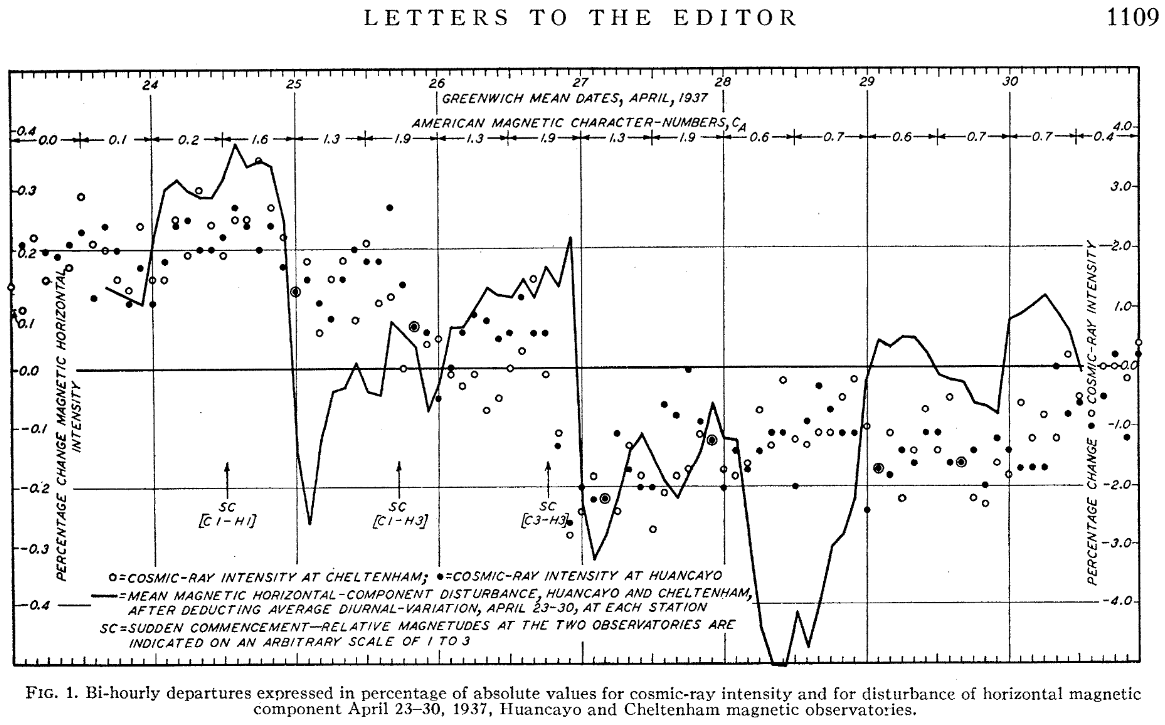 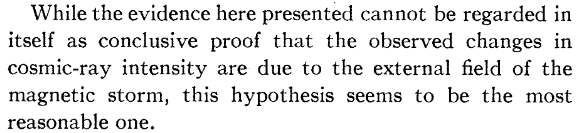 GCRD sources:Energetic events on Sun Corona
Coronal Mass Ejections

Ejection of particles from Sun Corona (protons, electrons)

Particles are accelerated from 20 to 2000 km/s
Average 400 km/s

Accelerated by the heating of underlying sun layers, confined by magnetic field  

Etot ≈ 1023-24 J 
(Sun power P ≈ 4 1026 W)

Rate of occurrence:
0.25 day-1 (solar minimum)
4 day-1 (solar maximum)
Flares

Sudden increase in brightness

Occurring in Sun Corona
a belt confined along sun equator by magnetic fields

Lasting secs to hour
Etot ≈ 1025 J 
(Sun power P ≈ 4 1026 W)

Observable in

visible
x-ray
Gamma-ray
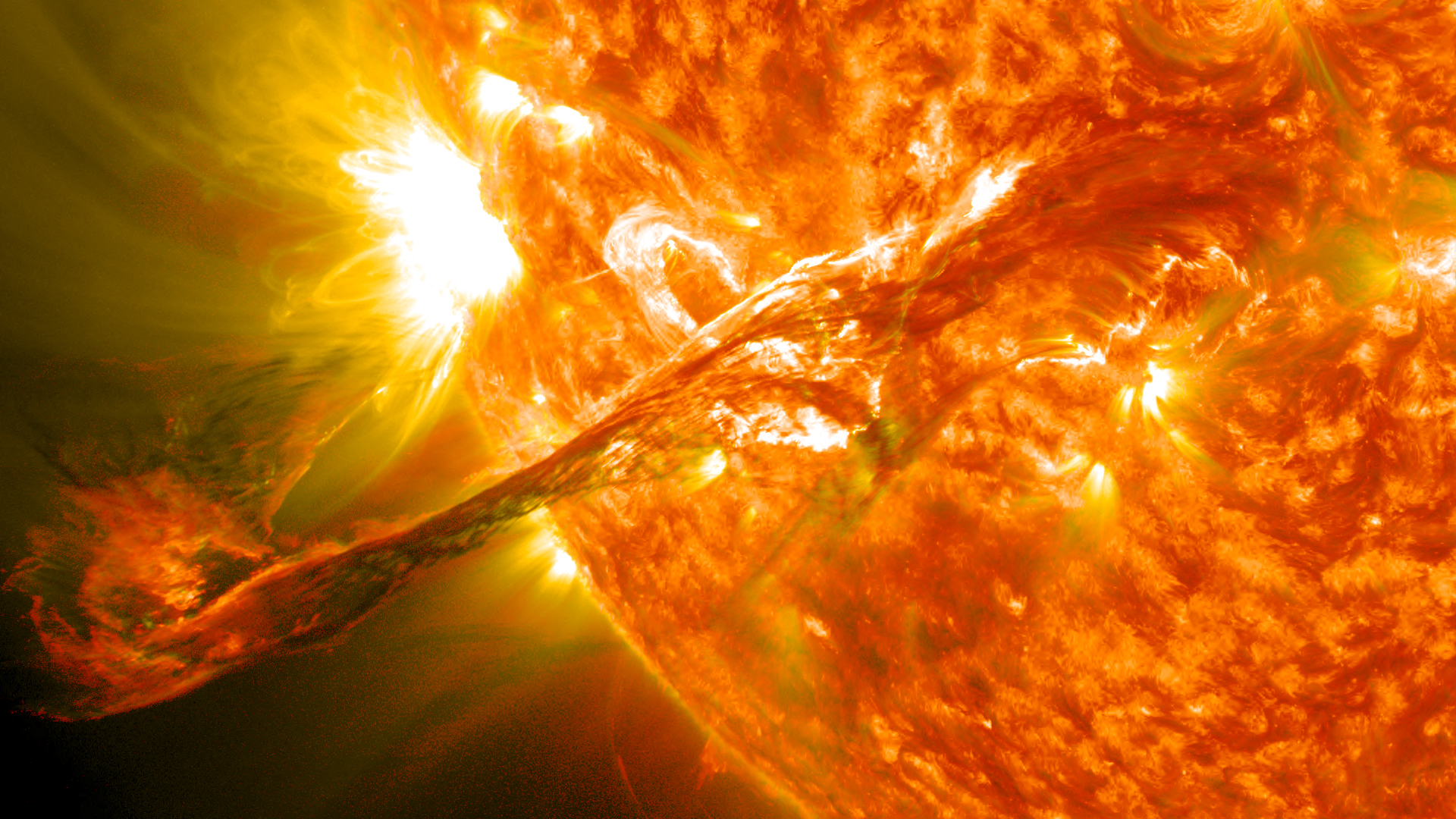 Flare – CME connection
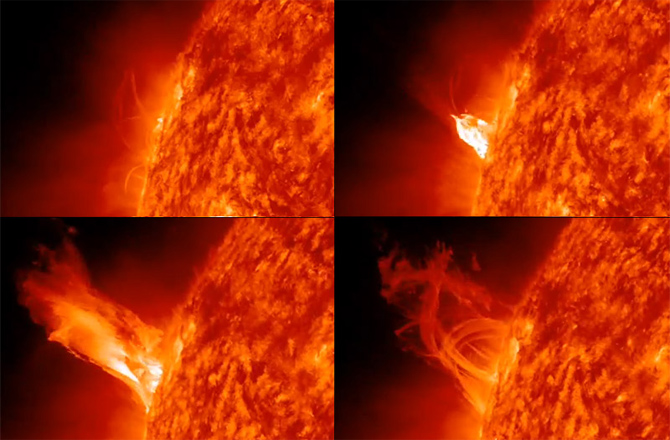 Flares are believed to be the results of re-heating due to manetic lined reconnection after a CME. However Flares and CME are not always associated, even if this happens in case of the strongest events.
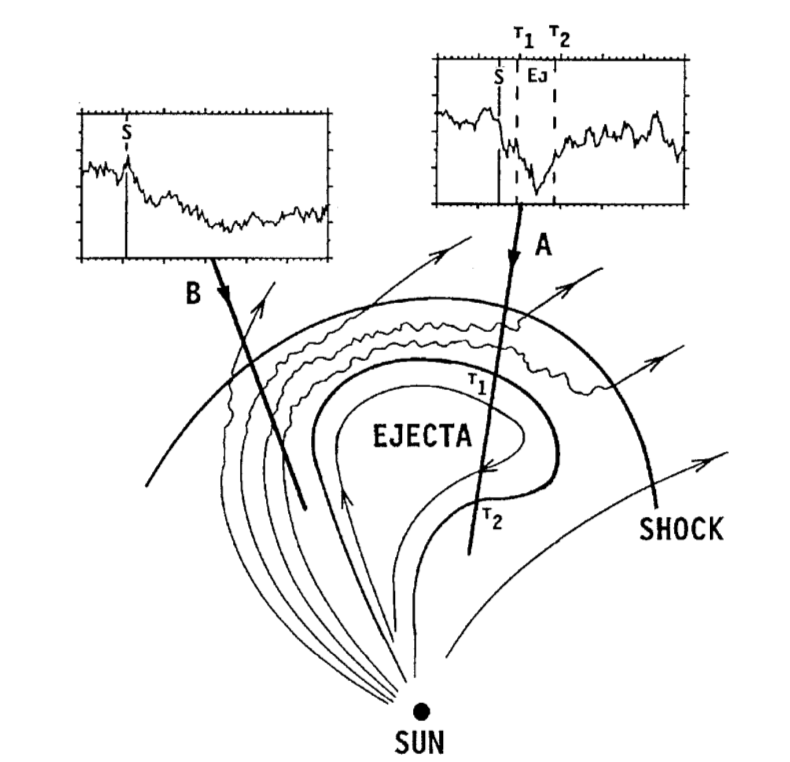 GCRDs occurs in interplanetary medium
Shock wave driven 
by ejected particles
Particles ejected
Accelerated particles by shock wave
Swept particles
Effects on Earth: two-step mechanism
Initial particle increase may happen (only for strong CME, due to shock acceleration)
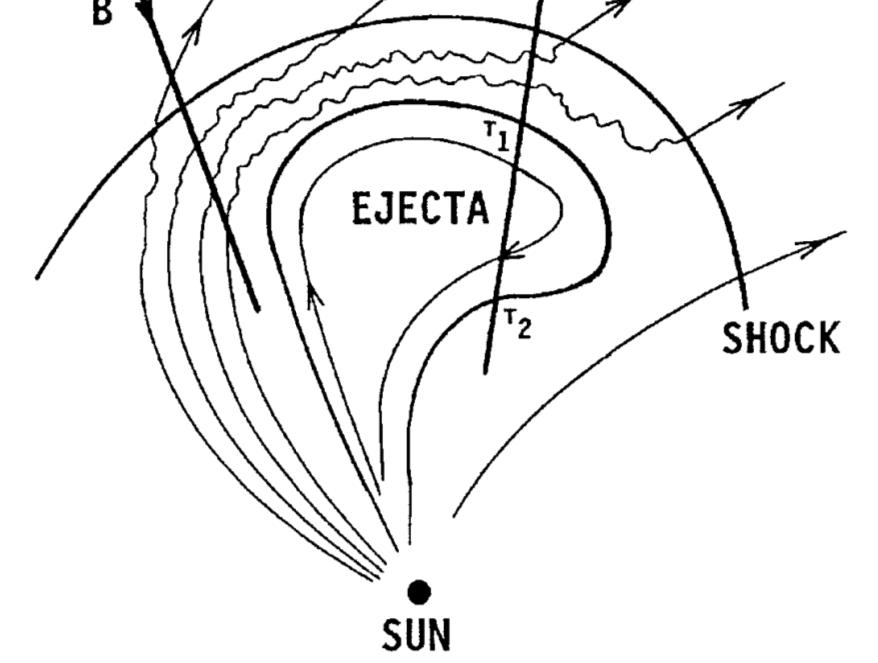 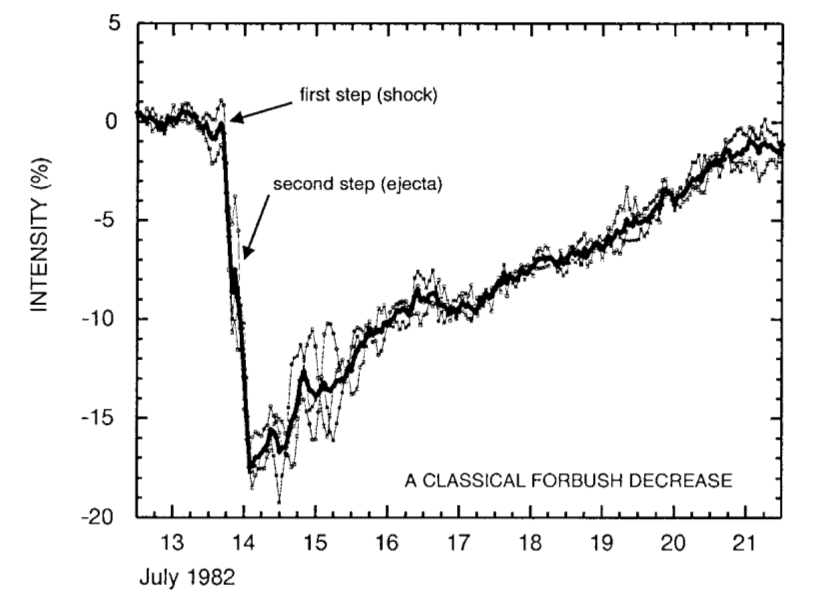 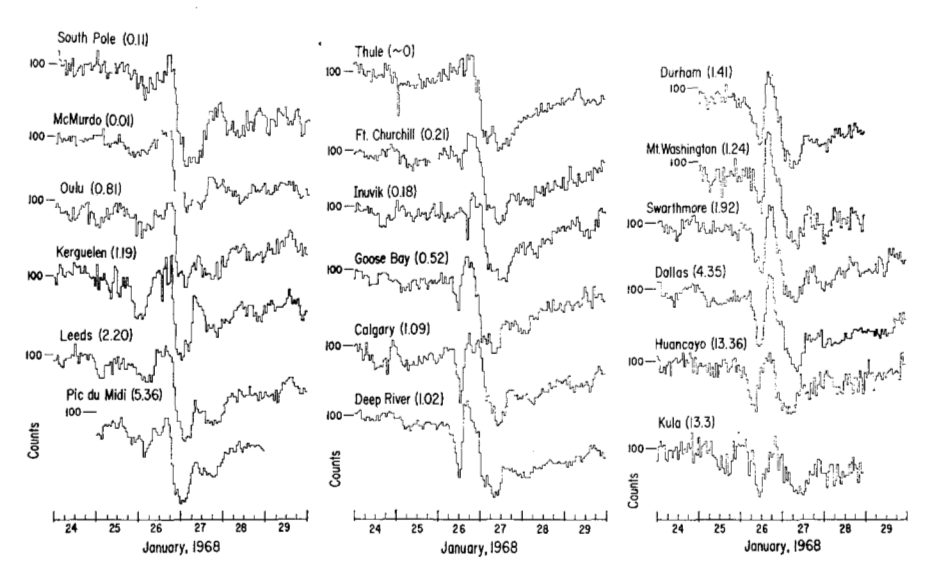 Neutron Monitors
Complex phenomenon:Energythreshold effects e.g . on two-step mechanism
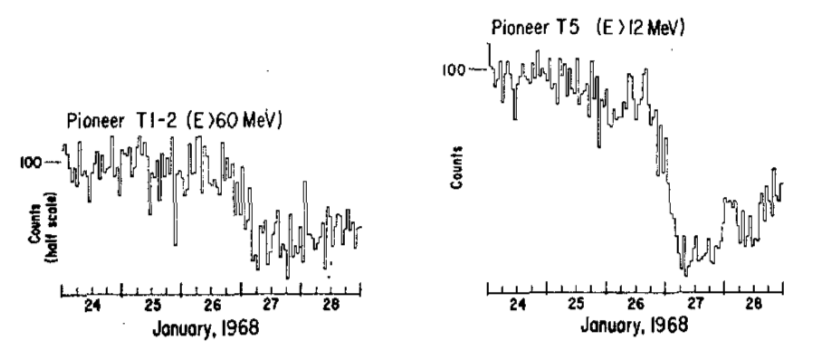 Pioneer satellites
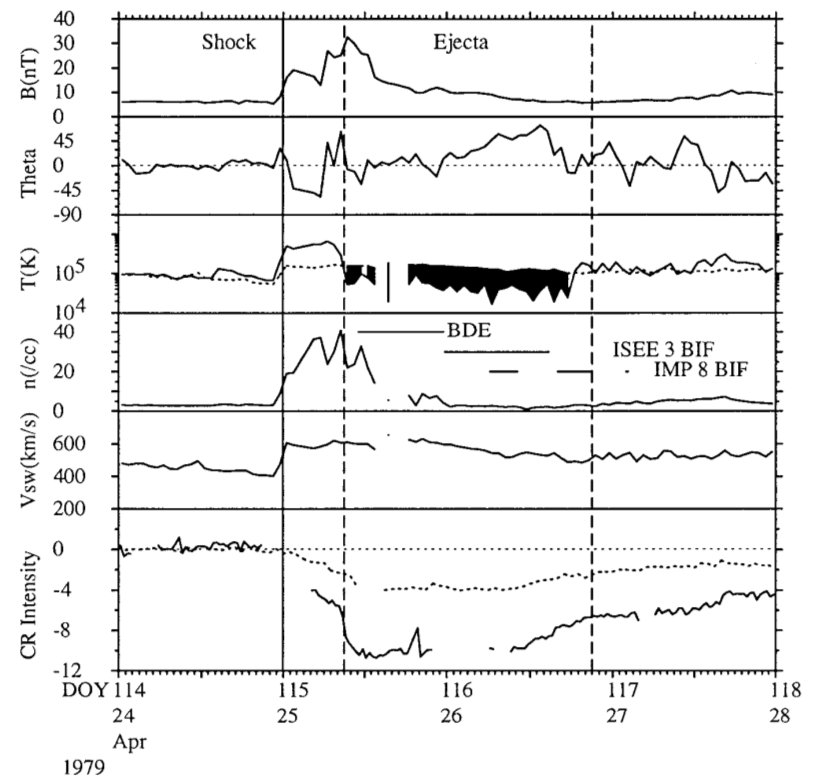 Magnetic Field
Magnetic Field
Magnetic field out of ecliptic
Temp. decrease due to ejecta
Proton Temp
Bidirectional ion and proton flux
Wind particle density
Wind speed
Forbush effect
GCRDsoccurred since the beginning ofcoordinated data taking
The analysis and Forbush identification approach
Corrections and Forbush identification
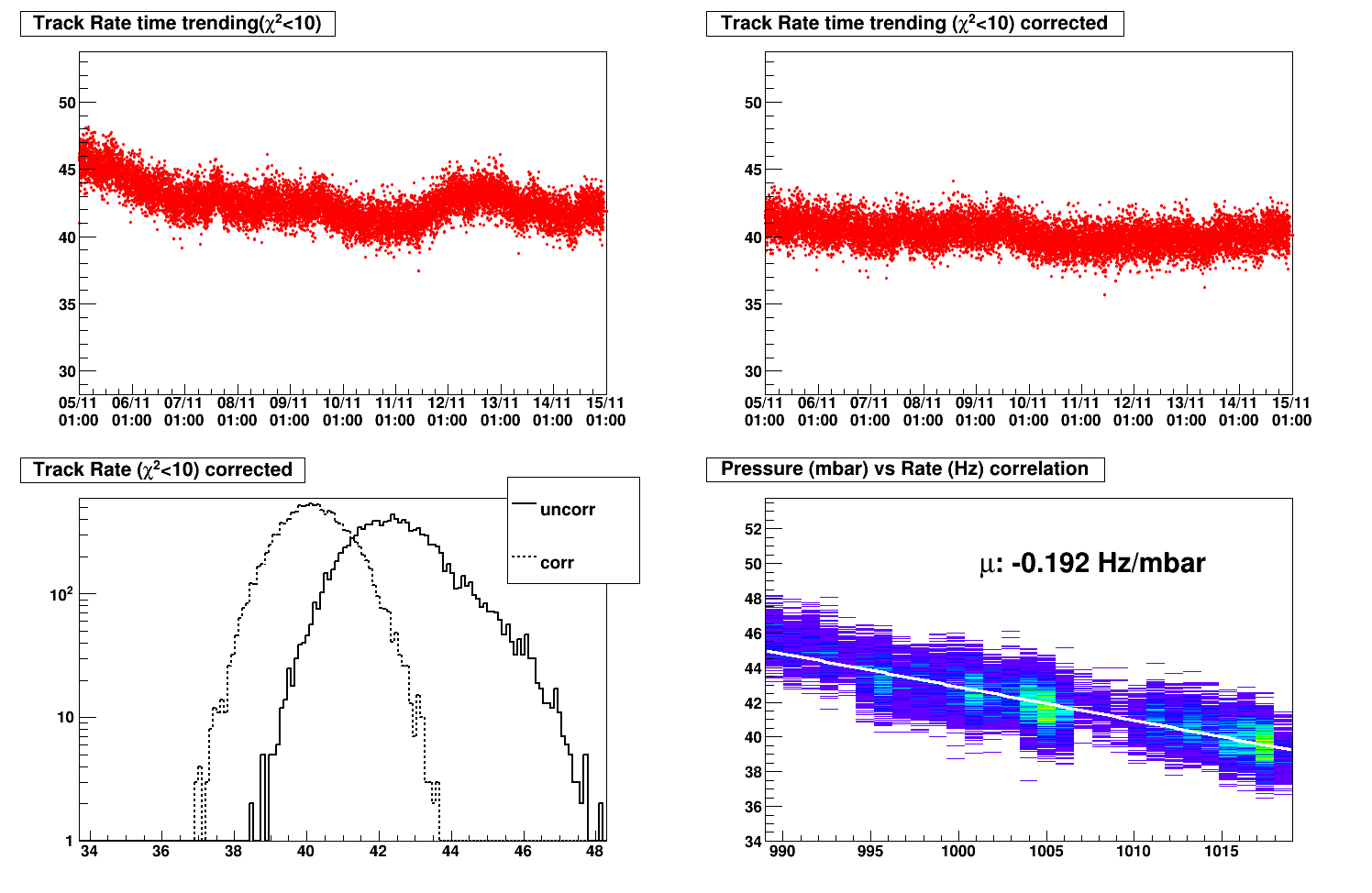 Uncorrected
Corrected
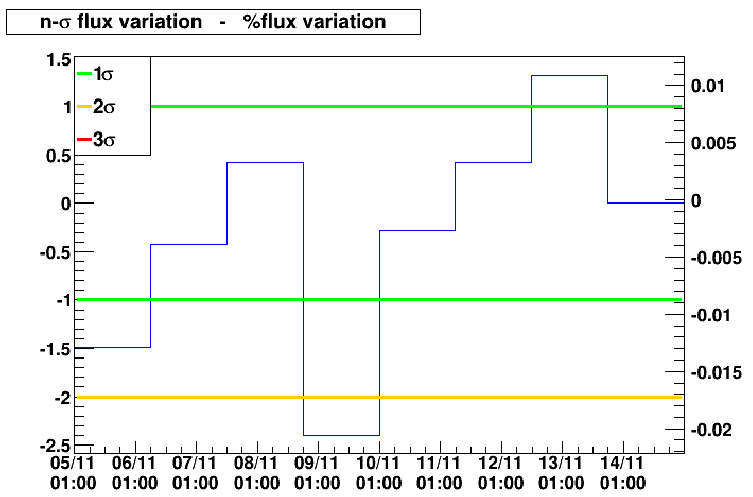 Statistical significance
Uncorr/corr rate distr.
Barometric correction
The observed events
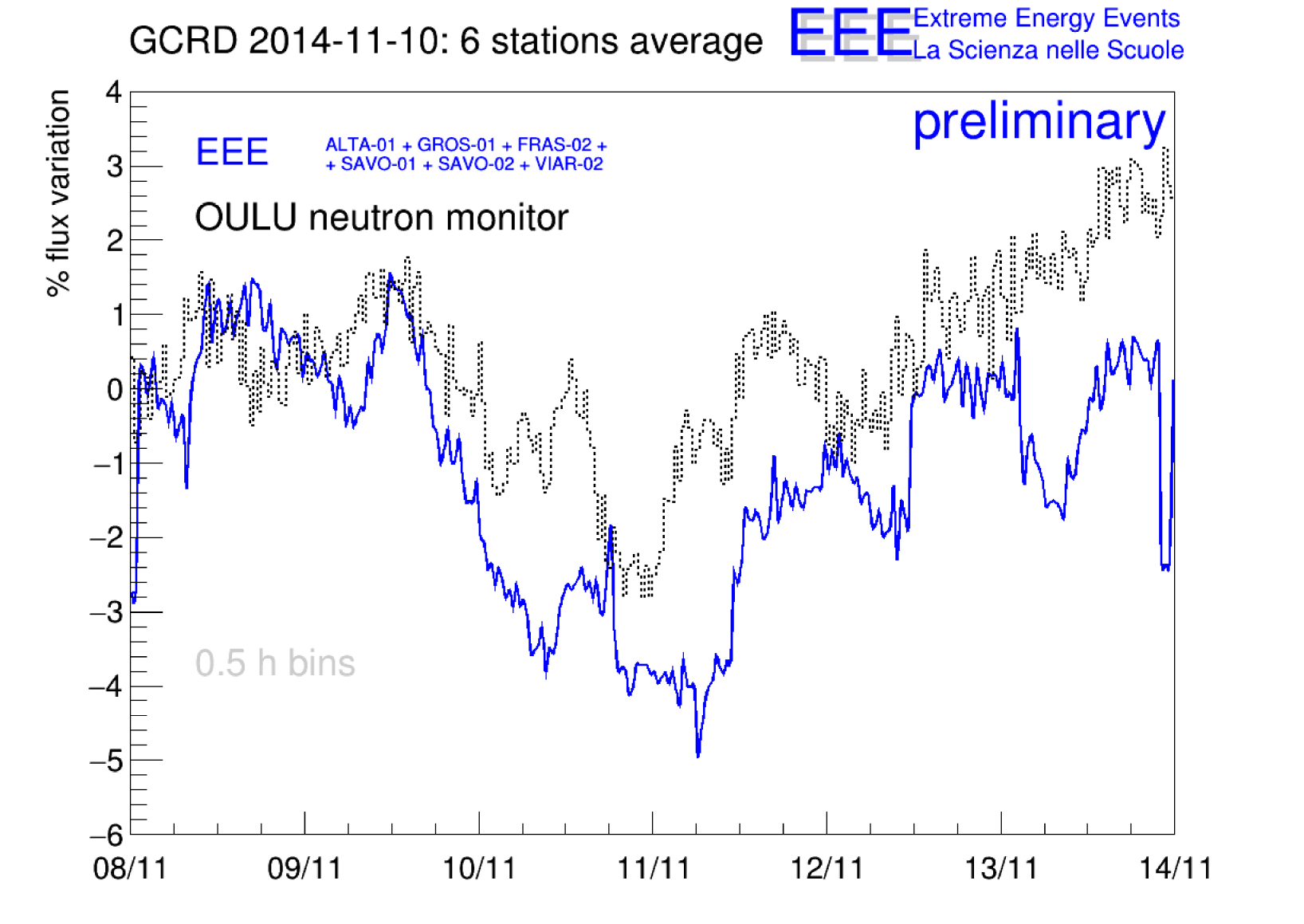 GCRD: 2015 March – May, an active season
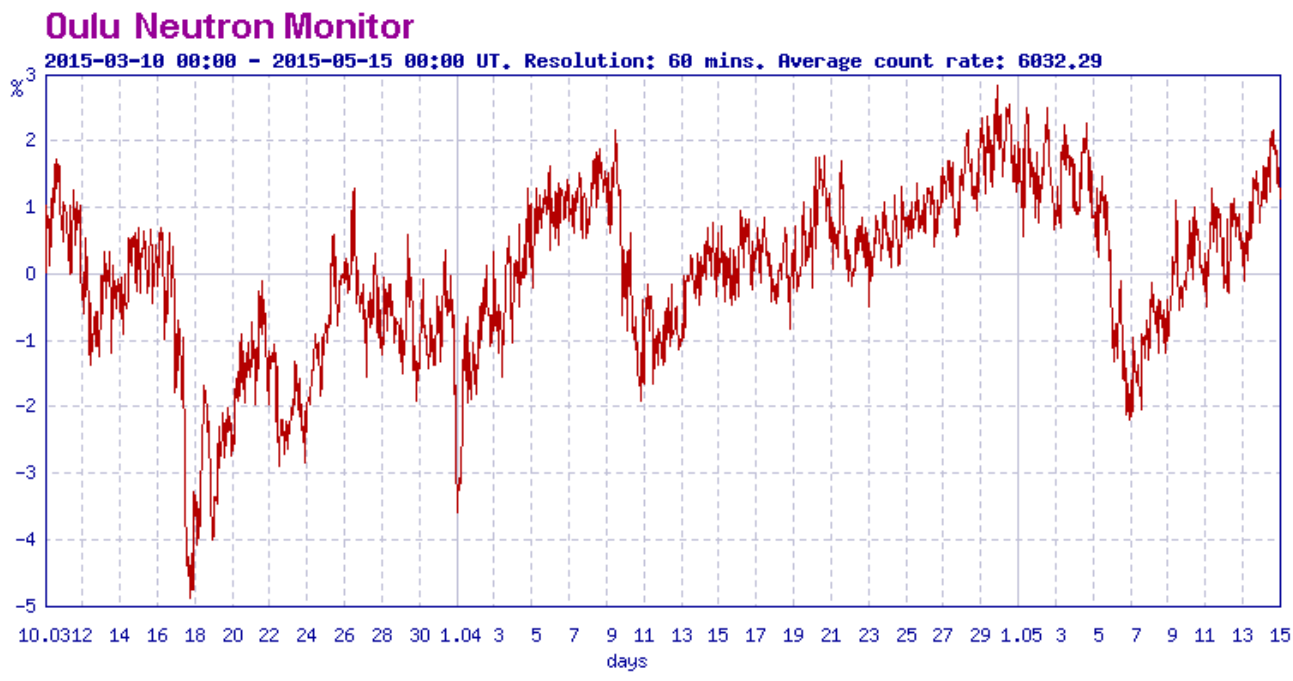 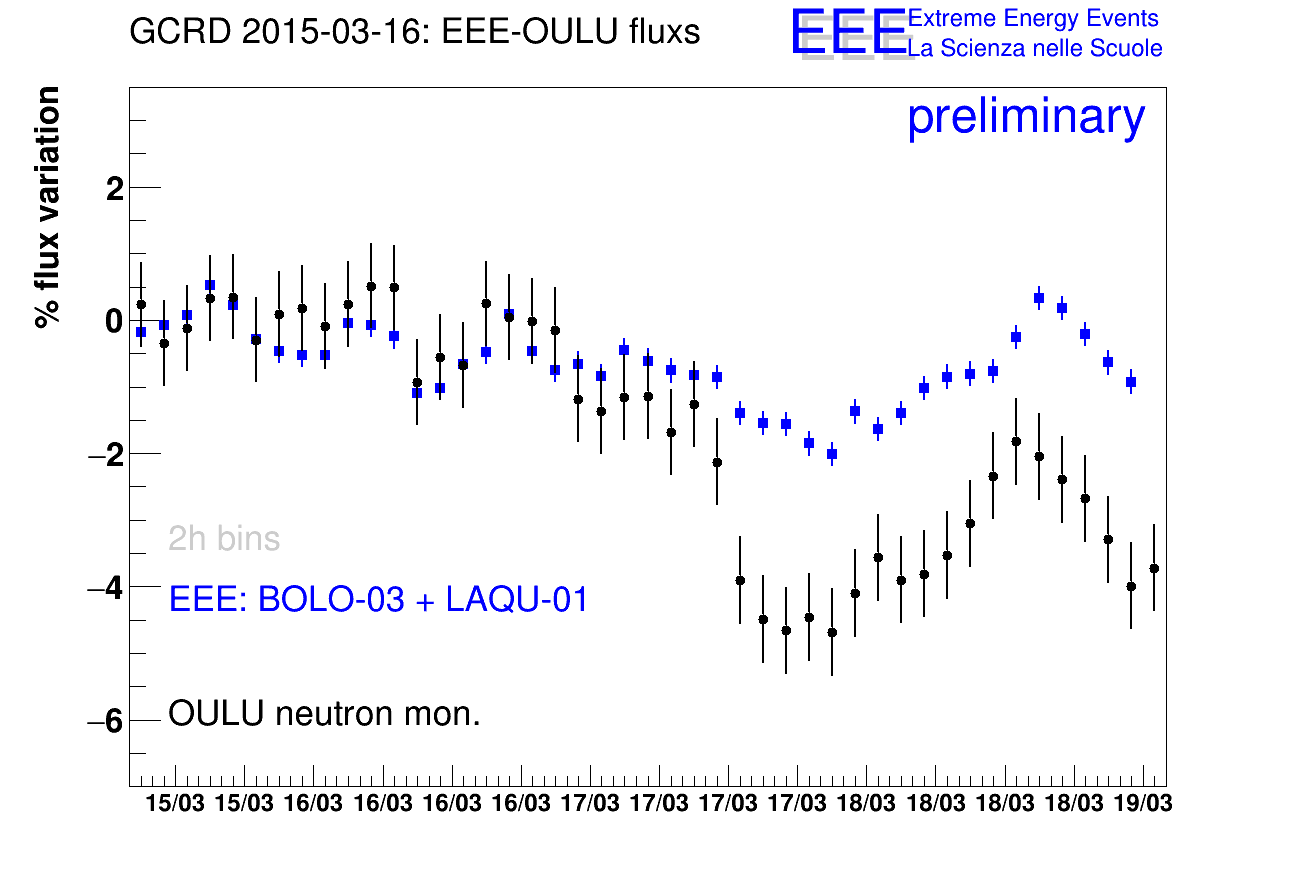 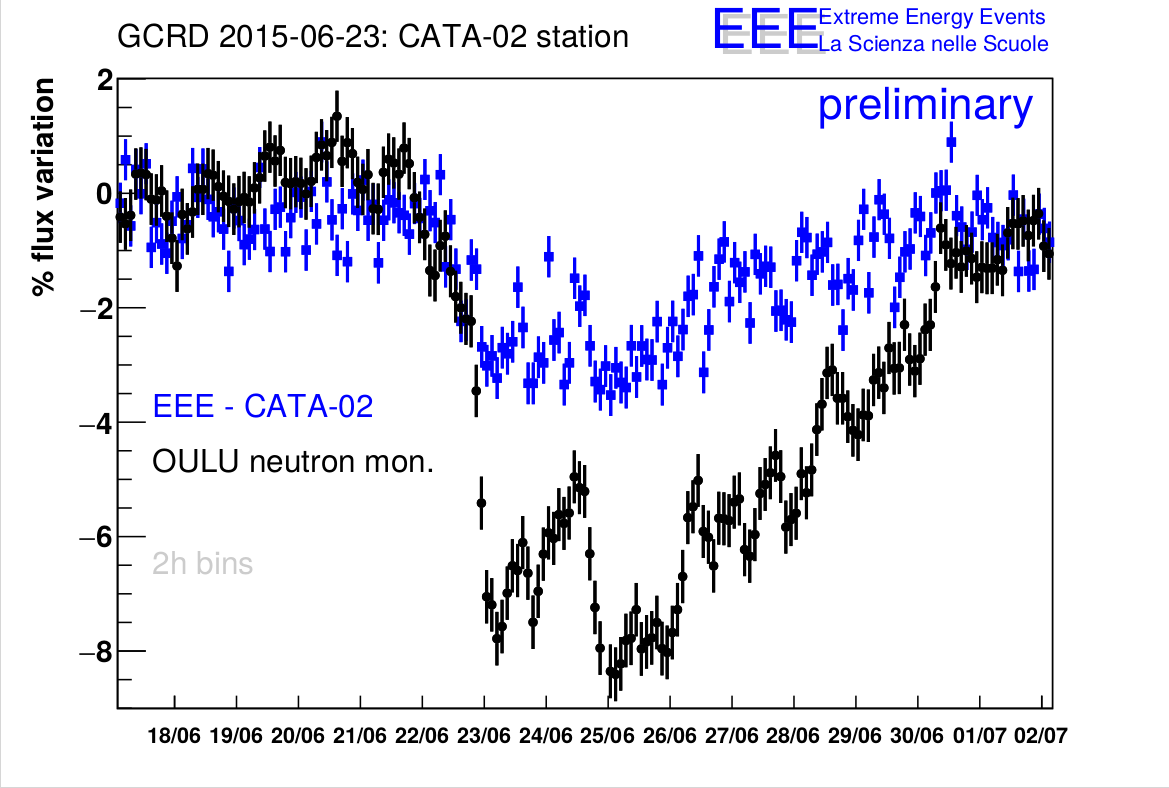 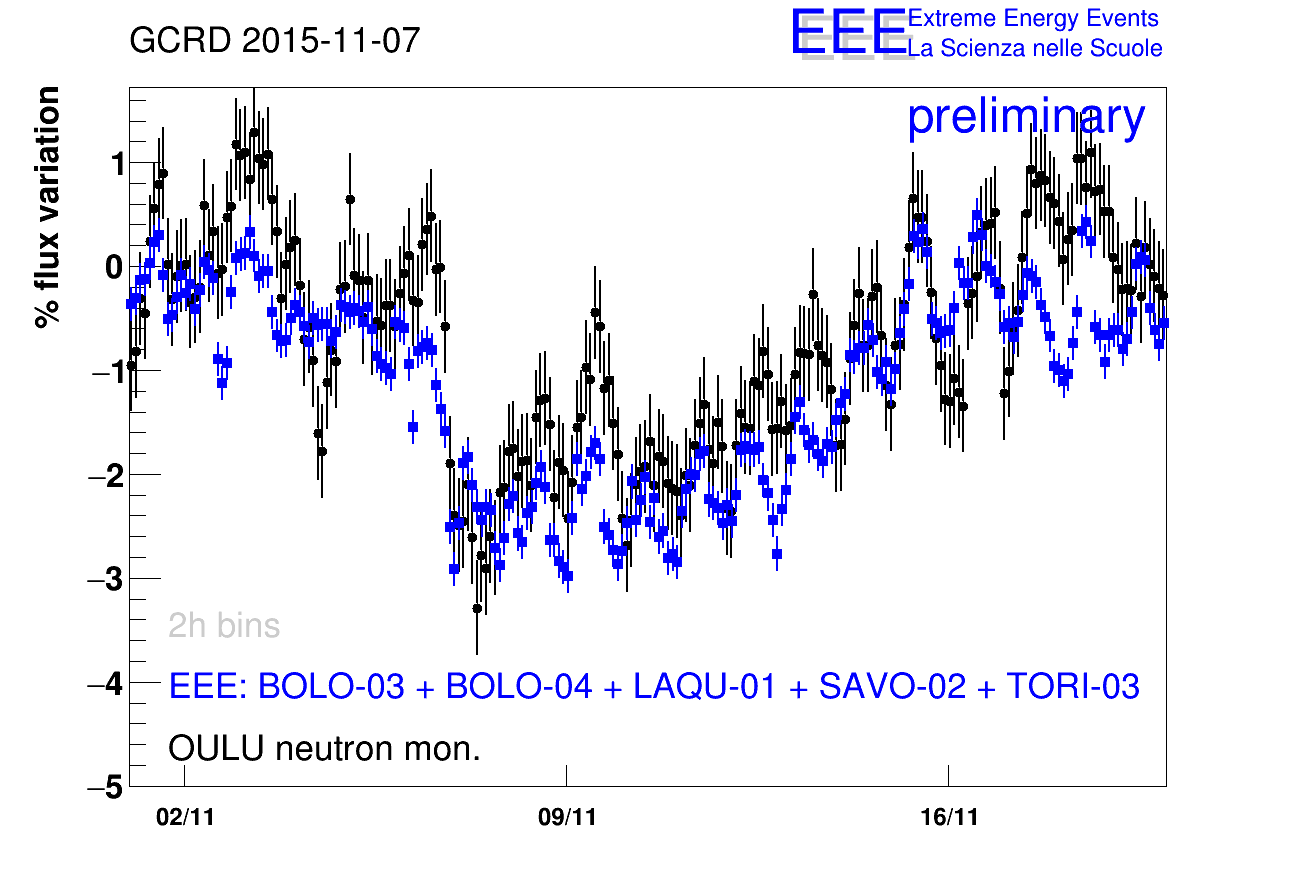 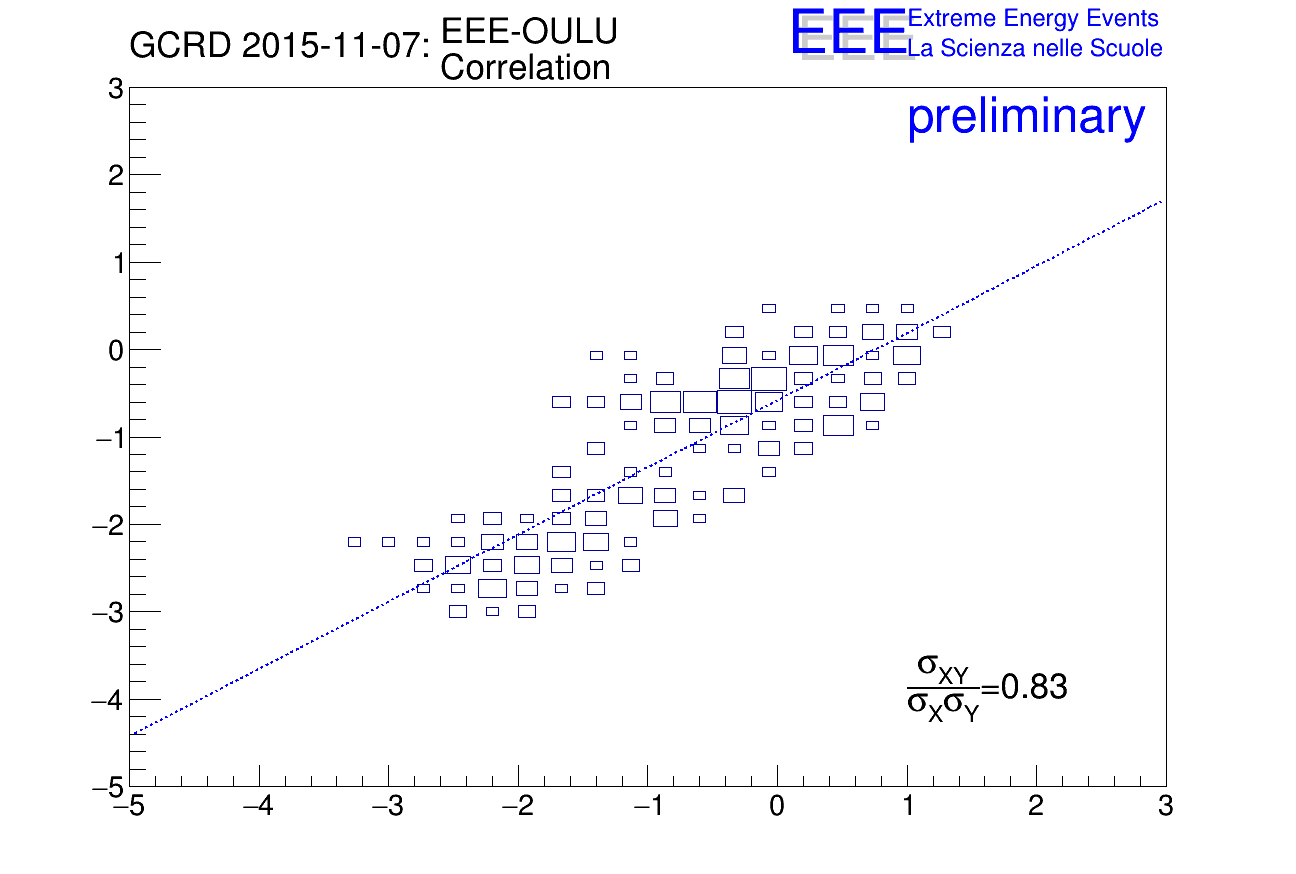 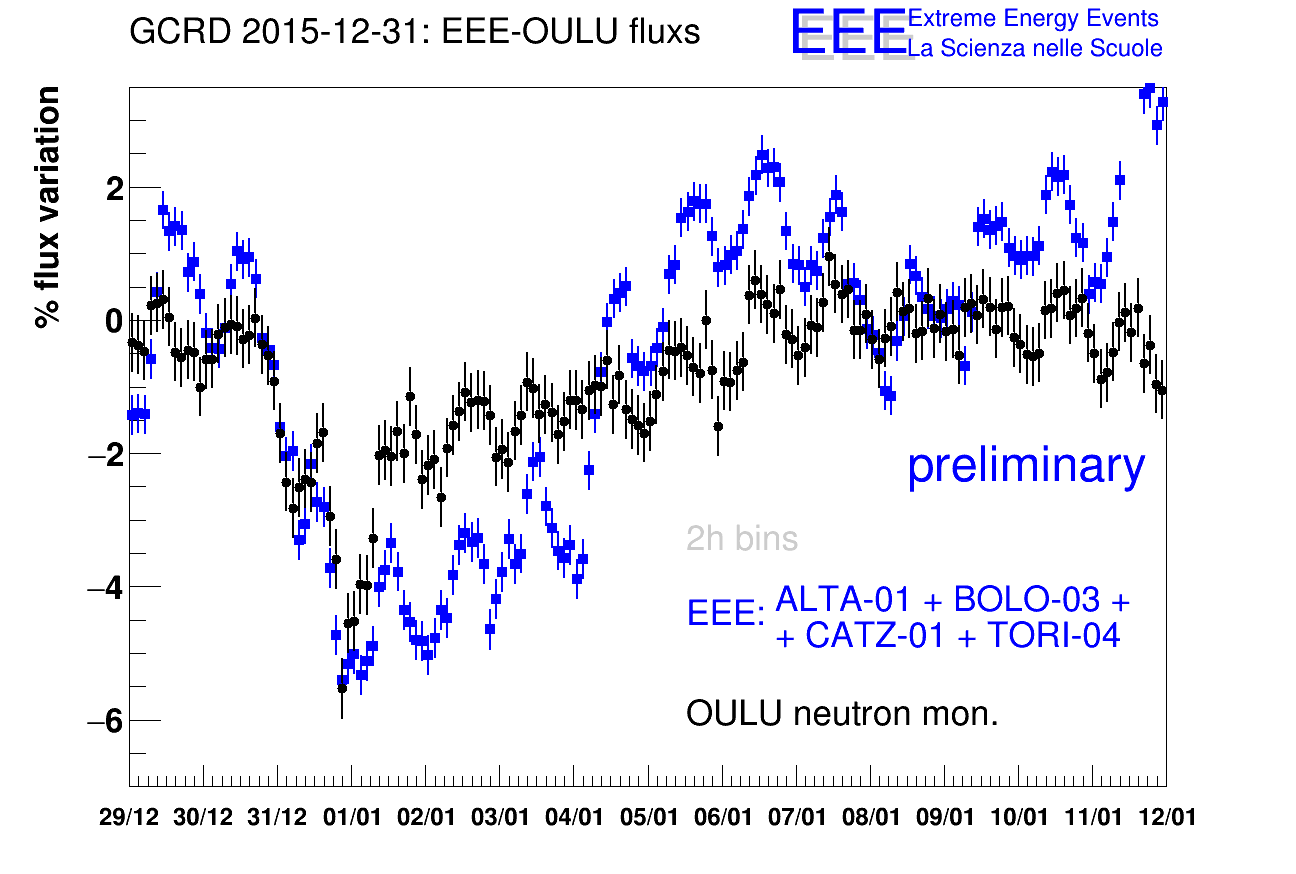 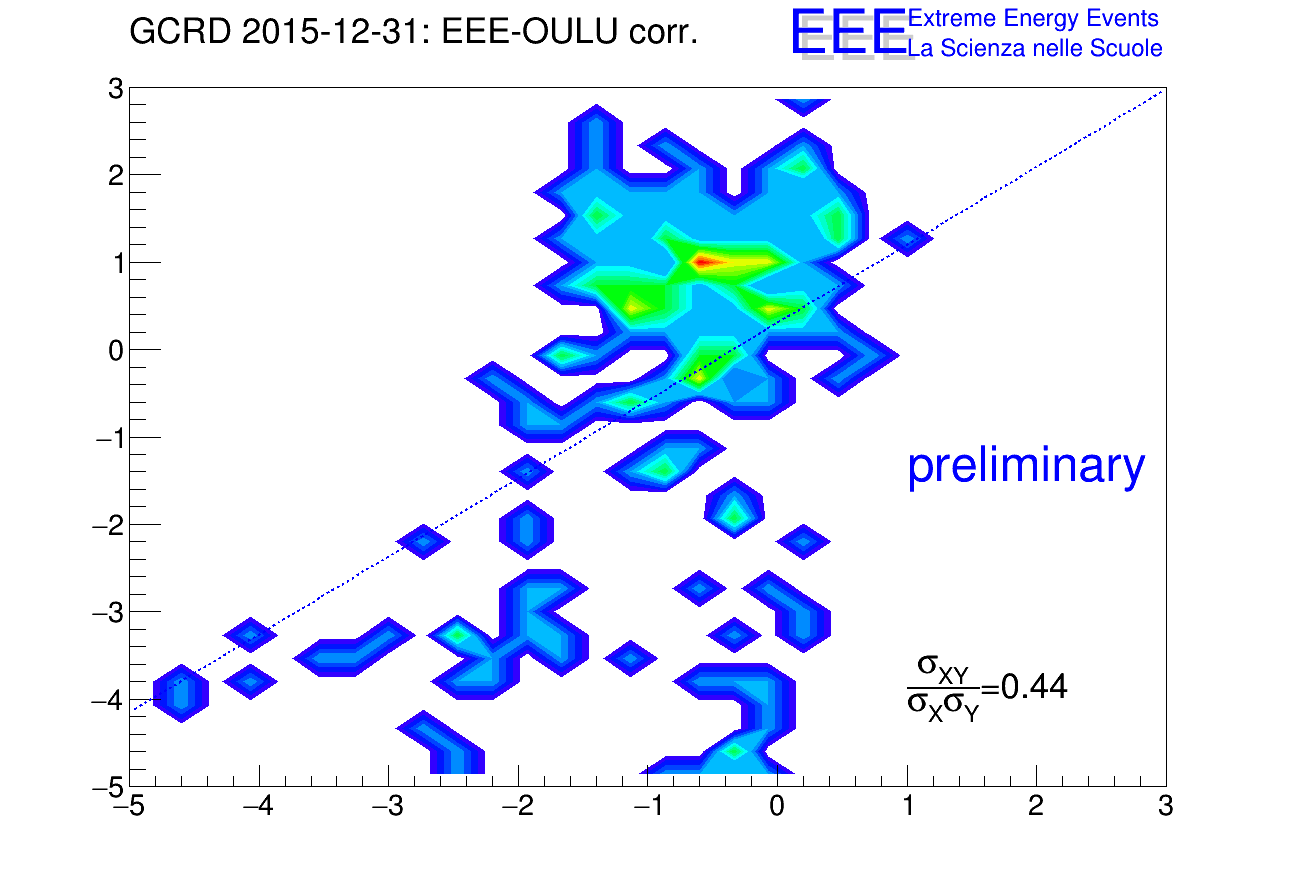 Forbush-Flares correlation
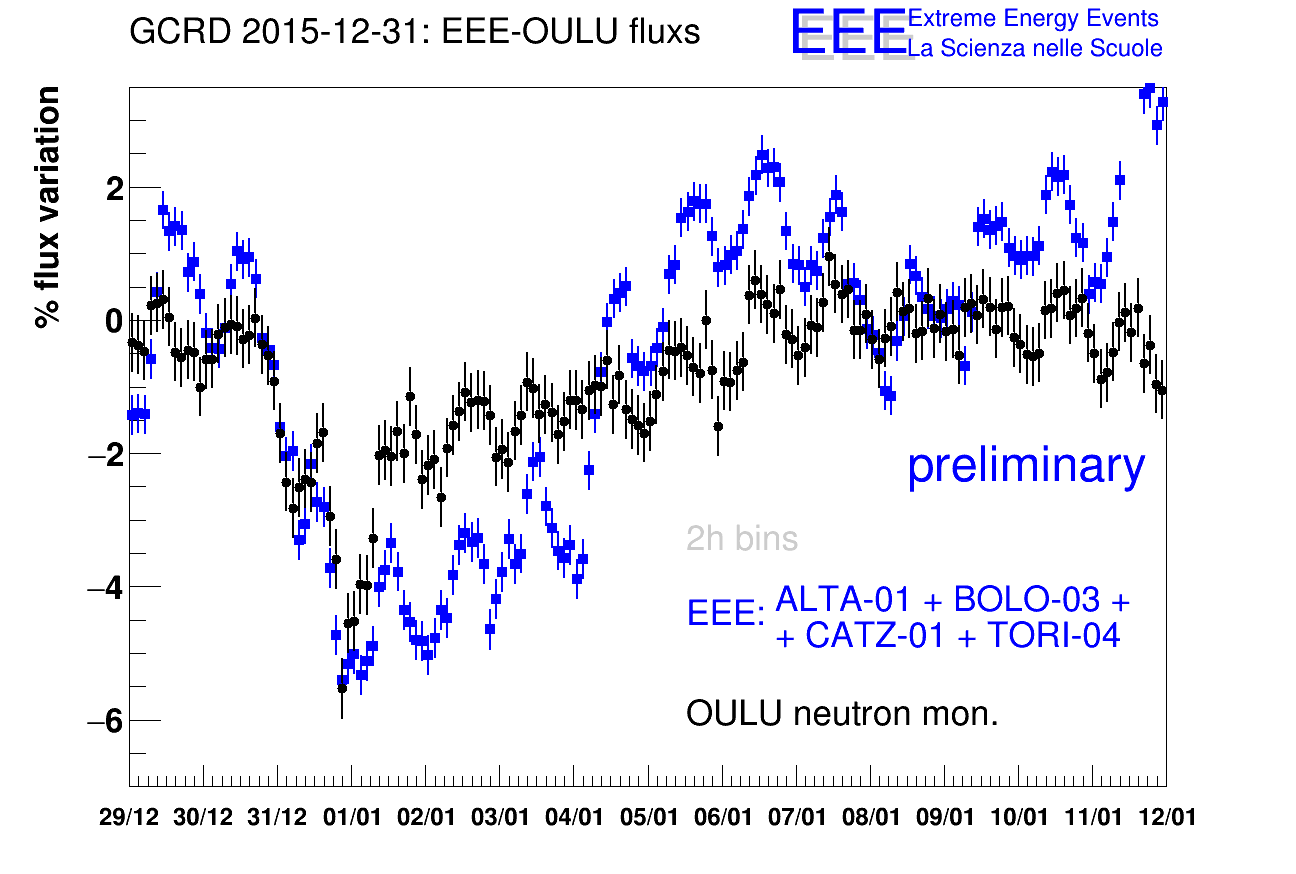 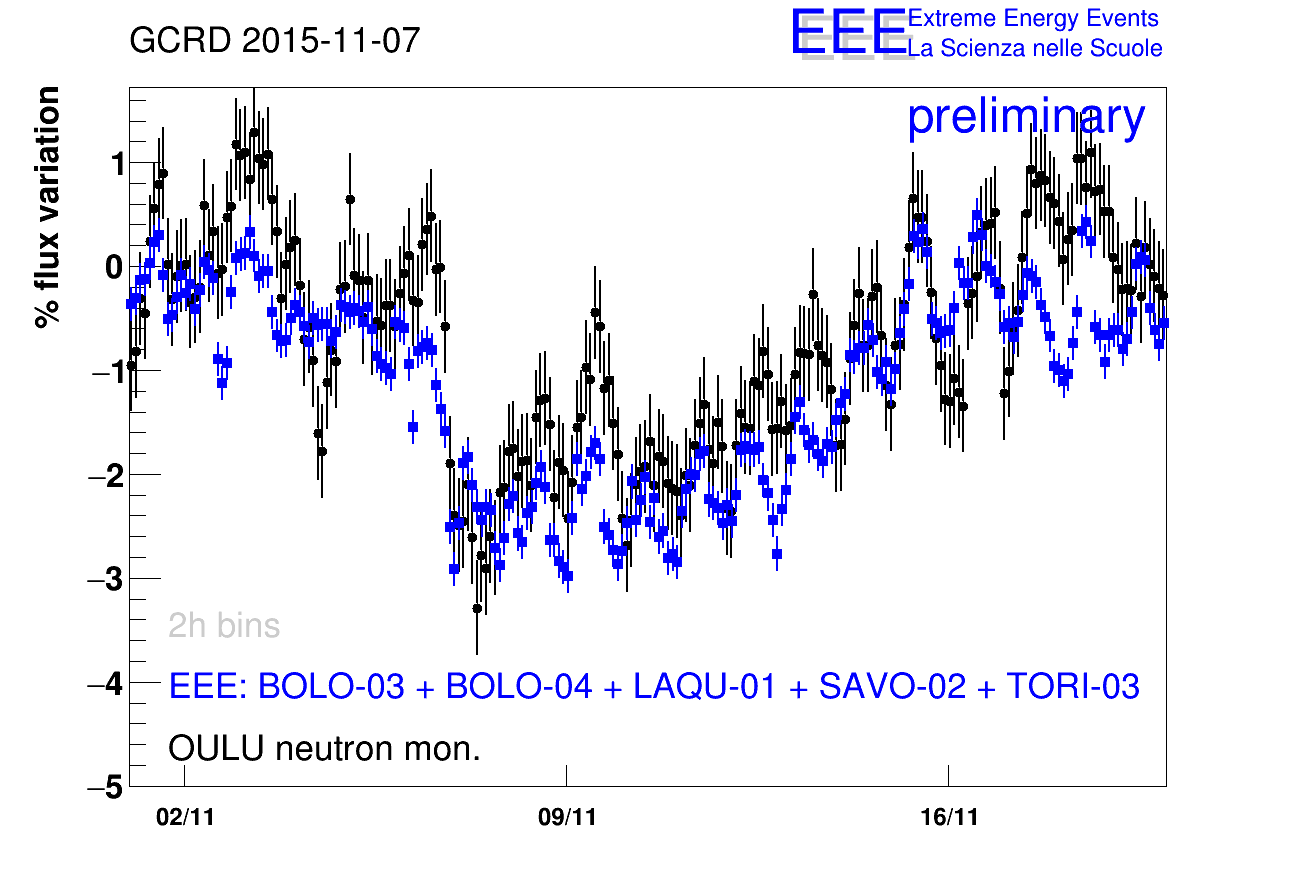 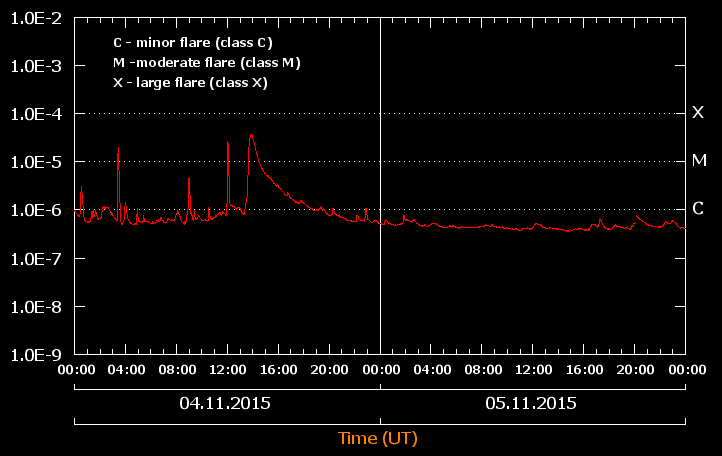 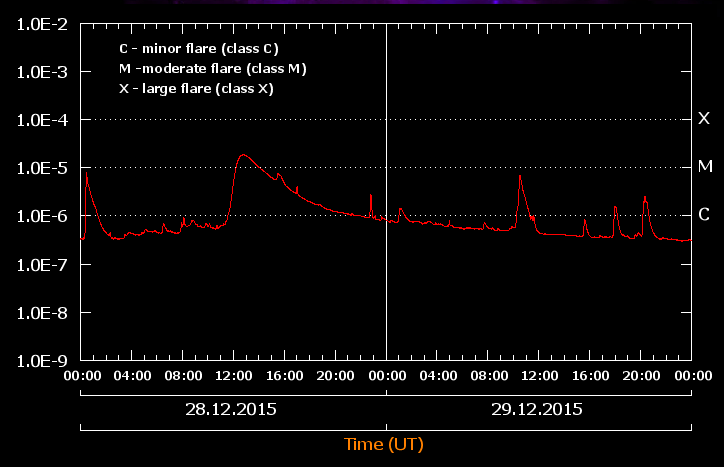 Flare of class M3.7
Flare of class M1.8
Latitude correlation search
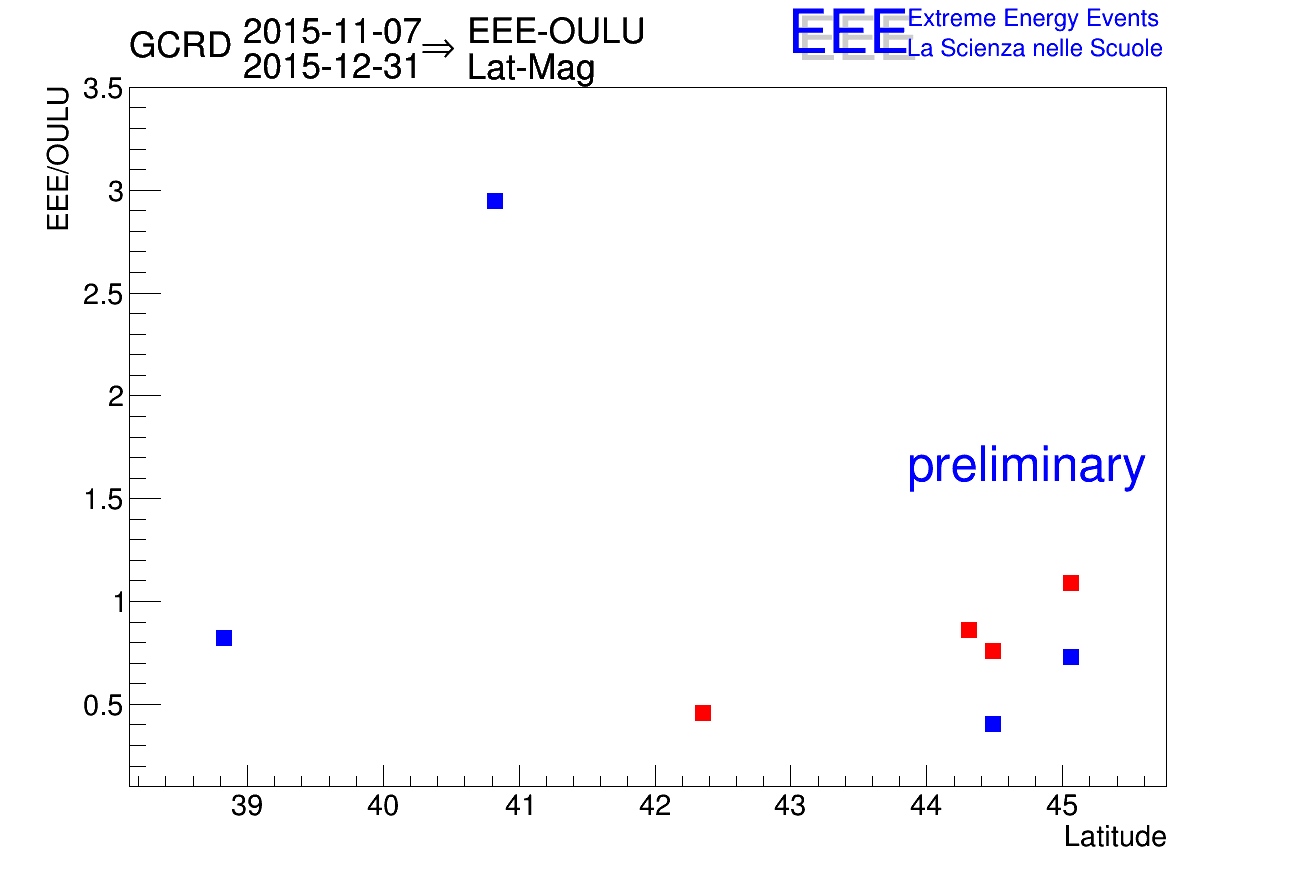 ALTA-01
SAVO-02
CATZ-01
LAQU-02
TORI-04
BOLO-03